Qari mit-Tieni Ktieb 
ta’ Samwel
2 Sam 1, 1-4.11-12.19.23-27
F’dak iż-żmien, David raġa’ lura mit-taqtigħa 
mal-Għamalekin, u kien ilu jumejn f’Siklag. Fit-tielet jum ġie raġel mill-kamp
minn ħdejn Sawl bi ħwejġu mċarrta u t-trab fuq rasu. Kif wasal quddiem David, intafa’ wiċċu fl-art u sellimlu. U David staqsieh:
“Mnejn ġej?” 
u dak wieġbu: 
“Ħrabt mill-kamp ta’ Iżrael.” 
U David qallu:
“X’aħbarijiet għandek minn hemm? Għidli, isa!” 
U wieġbu: 
“Il-poplu ħarab 
mit-taqbida, ħafna
minnhom waqgħu u mietu; u mietu wkoll Sawl u Ġonatan, ibnu.”
David qabad u ċarrat ħwejġu, u hekk għamlu
wkoll in-nies li kellu
miegħu. U bdew inewħu u jibku, u samu sa filgħaxija għal Sawl, u għal ibnu Ġonatan, u għall-poplu
tal-Mulej, u għad-dar ta’ Iżrael, għax kienu nqerdu bix-xabla. U qal David:
“Kif intemm ġmielek, Iżrael, fuq l-għoljiet!
Kif waqgħu l-qalbenin!
Sawl u Ġonatan, dħulin u maħbubin, ma nfirdux la
f’ħajjithom, la f’mewthom.
Eħfef mill-ajkli, aqwa 
mill-iljuni! Xbejbiet ta’ Iżrael, ibku lil Sawl;
libbiskom bil-kreżmi u
l-brukkat, żejnilkom ilbieskom bid-deheb!
Kif waqgħu l-qalbenin,
waqgħu fil-ġlied! Ġonatan fuq għoljietek maqtul.
Jien imgħolli għalik, Ġonatan ħija, l-għożża tiegħi u l-għaxqa għalija!
Imħabbtek għalija egħżeż minn imħabbet in-nisa!
Kif waqgħu l-qalbenin;
u ntilef tagħmir 
il-gwerra!”
Il-Kelma tal-Mulej
R:/ Irroddu ħajr lil Alla
Salm Responsorjali
R:/ Itfa’ fuqna d-dija ta’ wiċċek, Mulej, u nkunu salvi
[Speaker Notes: U ti]
Ragħaj ta’ Iżrael, agħti widen,
int li tmexxi bħal merħla 
‘l Ġużeppi.
[Speaker Notes: U ti]
Int li qiegħed fuq 
il-kerubini, 
iddi quddiem Efrajm,
[Speaker Notes: U ti]
Benjamin u Manassi.
Qajjem il-qawwa tiegħek,
u ejja ħa ssalvana.
[Speaker Notes: U ti]
R:/ Itfa’ fuqna d-dija ta’ wiċċek, Mulej, u nkunu salvi
[Speaker Notes: U ti]
Mulej, Alla tal-eżerċti,
kemm se ddum tinkorla
minkejja t-talb tal-poplu tiegħek?
[Speaker Notes: U ti]
Tmajthom il-ħobż magħġun bid-dmugħ,
sqejthom id-dmugħ 
bix-xaba’.
[Speaker Notes: U ti]
Għamilt minna t-tilwim tal-ġirien tagħna,
l-għedewwa tagħna jiddieħku bina.
[Speaker Notes: U ti]
R:/ Itfa’ fuqna d-dija ta’ wiċċek, Mulej, u nkunu salvi
[Speaker Notes: U ti]
Hallelujah, Hallelujah
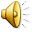 Iftħilna qalbna Mulej
biex nifhmu dak li jgħid Ibnek.
Hallelujah, Hallelujah
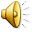 Qari mill-Evanġelju skont  
San Mark
Mk 3, 20-21
R:/ Glorja lilek Mulej
F’dak iż-żmien, Ġesù mar id-dar, u l-kotra reġgħet inġemgħet, hekk li anqas biss setgħu jieklu.
Qrabatu, malli semgħu, ħarġu biex iżommuh, għax qalu li tilef moħħu.
Il-Kelma tal-Mulej
R:/ Tifħir lilek Kristu